"Любимые сказки" Внеклассное мероприятие по литературеИгра-викторина для учащихся 5-6 классов  Войт Наталья Геннадьевна   Учитель русского языка и литературыМБОУ «Средняя школа №10» г. Петропавловск - Камчатский
Приложение №1
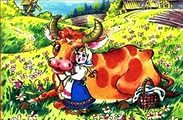 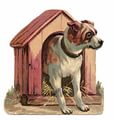 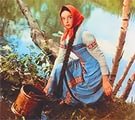 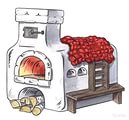 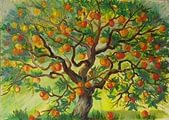 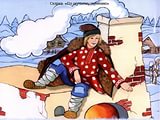 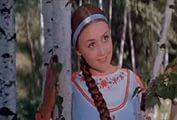 Приложение №2
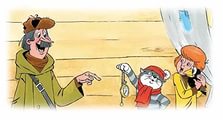 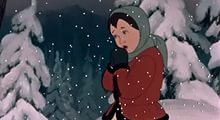 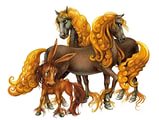 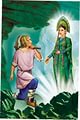 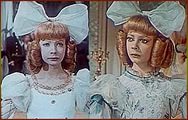 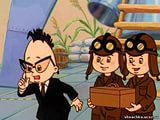 Приложение №3
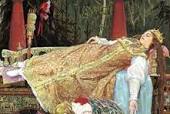 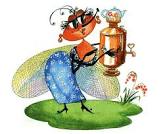 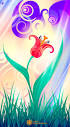 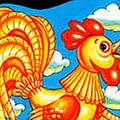 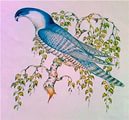 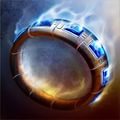 Приложение №4
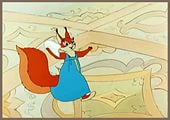 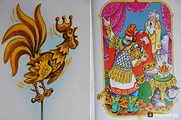 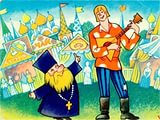 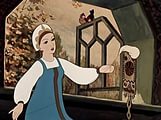 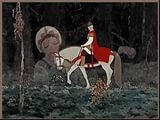